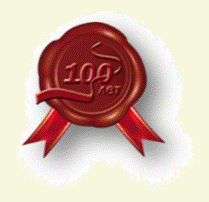 Новое в учете библиотечного фонда
Л.Л. Мешкова,
зам. директора НБ ВГАУ
Общие положения об учете
Существует два вида учета библиотечного фонда: 
внутрибиблиотечный 
бухгалтерский
Приказ Минфина России от 01.12.2010       N 157н (ред. от 12.10.2012)
Об утверждении Единого плана счетов бухгалтерского учета для органов государственной власти (государственных органов), органов местного самоуправления, органов управления государственными внебюджетными фондами, государственных академий наук, государственных (муниципальных) учреждений и Инструкции по его применению (Зарегистрировано в Минюсте России с изм. и доп., вступающими в силу с 01.01.2013)
П. 46
Каждому инвентарному объекту недвижимого имущества, а также инвентарному объекту движимого имущества, кроме объектов стоимостью до 3000 рублей включительно и объектов библиотечного фонда независимо от их стоимости, присваивается уникальный инвентарный порядковый номер
Для учета объектов библиотечных фондов
Открывается
 Инвентарная карточка группового учета основных средств
Федеральный закон от 29.12.1994 N78-ФЗ "О библиотечном деле"
Библиотеки обеспечивают учет, комплектование, хранение и использование документов, входящих в состав библиотечных фондов, в порядке, установленном федеральным органом исполнительной власти в сфере культуры.
Приказ Министерства культуры Российской Федерации от 8 октября 2012 г. N 1077
«Об утверждении Порядка учета документов, входящих в состав библиотечного фонда»
Дата подписания: 08.10.2012
Дата публикации: 22.05.2013 
Зарегистрирован в Минюсте РФ 14.05.2013
Регистрационный N 28390
Классификация электронных документов
документы на съемных носителях
 инсталлированные документы
 сетевые локальные документы
 сетевые удаленные документы
Учет электронных документов
регистрация поступления документов в библиотечный фонд
 регистрация выбытия документов из фонда
 итоговые данные о величине (объеме) библиотечного фонда и его подразделов
 стоимость фонда
Регистр индивидуального учета документов
электронный каталог, 
который также выполняет функции учетного каталога
Регистр суммарного учета документов
Книга суммарного учета библиотечного фонда:
Поступление документов в библиотечный фонд
Выбытие документов из библиотечного фонда
Итоги движения библиотечного фонда
Реестр электронных сетевых удаленных документов
Название 
Ссылка доступа
Описание
№ и дата договора
№ и дата заявки
 Порядок доступа
Начало доступа
Окончание доступа
Учет электронных документов на съемных носителях в экземплярах
Как отдельный экземпляр учитываются:
 каждый автономный объект (компакт-диск, флэш-карта)
приложения к изданиям, выполняющие самостоятельные функции, а также используемые в работе отдельно от основного издания.
Учет электронных документовна съемных носителях в названиях
Как одно название учитываются:
отдельно выпущенный компакт-диск;
каждый компакт-диск, входящий в серию электронных изданий;
комплект компакт-дисков, объединенных общим названием;
изданные в качестве самостоятельных изданий приложения к документам любого другого вида, имеющие собственное заглавие и допускающие их использование без обращения к основному изданию.
Учет сетевых локальных и инсталлированных документов в экземплярах
Экземпляром (условная единица учета) является документ в определенном формате хранения или представления. 
Разные форматы одной и той же единицы контента учитываются отдельно.
Учет сетевых локальных и инсталлированных документов в названиях
Как одно название учитывается целостное произведение, имеющее самостоятельное заглавие, вне зависимости от формата его представления. 
Как одна единица названия учитывается пополняемый и обновляемый электронный документ.
Учет сетевых удаленных документов
Индивидуальный учет включает:
 описание базы данных (название, производитель, платформа и (или) адрес входа)
срок окончания права доступа
количество названий, входящих в базу данных (пакет)
 специальные программные средства, необходимые для идентификации документов
Учет сетевых удаленных документов
Суммарно как один экземпляр и одно название учитывается каждый полнотекстовый электронный документ, имеющий самостоятельное заглавие, включенный в пакет, к которому оформлено право доступа у его производителя. 
При подсчете суммарного количества названий исключаются дублирующиеся названия в пакетах на одной платформе.
Учет названий, входящих в базу данных (пакет)
В количество названий включается общее количество полнотекстовых документов (книг, журналов, газет, патентов, стандартов и других документов, учитываемых в библиотеке). 
Не включаются в это количество документы, которые обычно не издаются отдельно в печатном формате (профили компаний, стат.  таблицы и т.п.)
Для баз данных (пакетов), не содержащих полнотекстовые документы, в реквизите "название" проставляется единица.
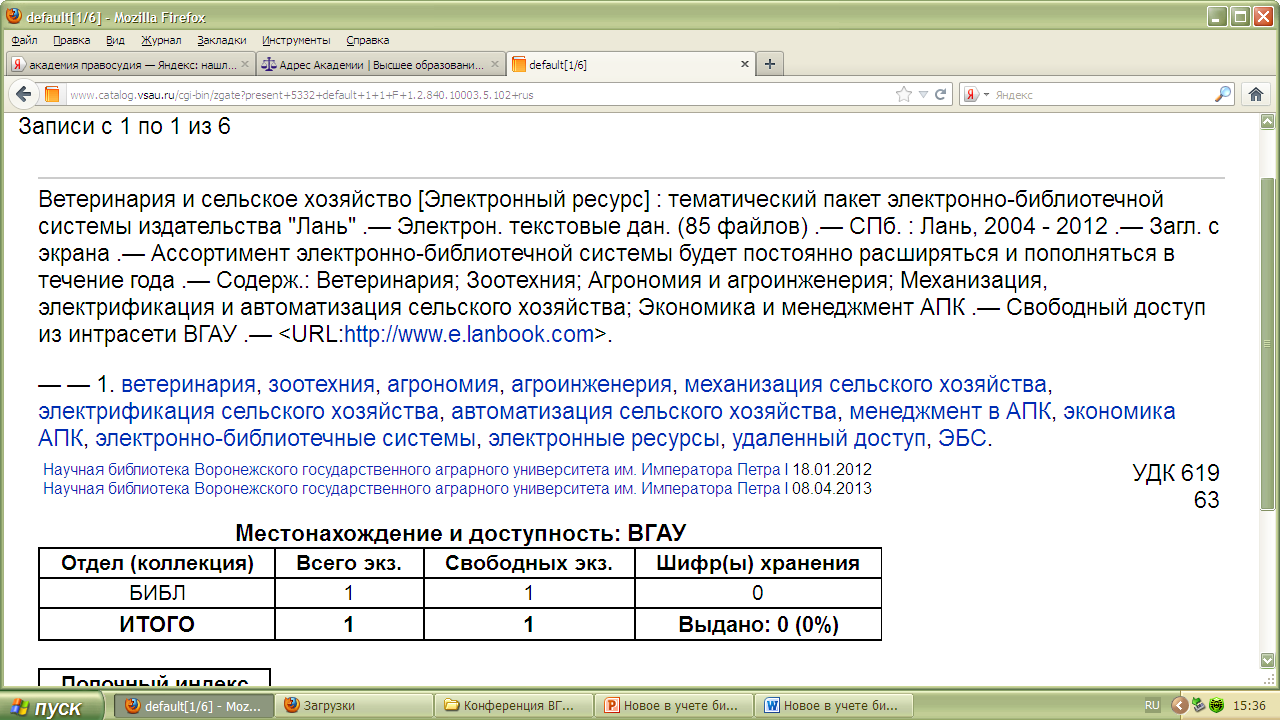 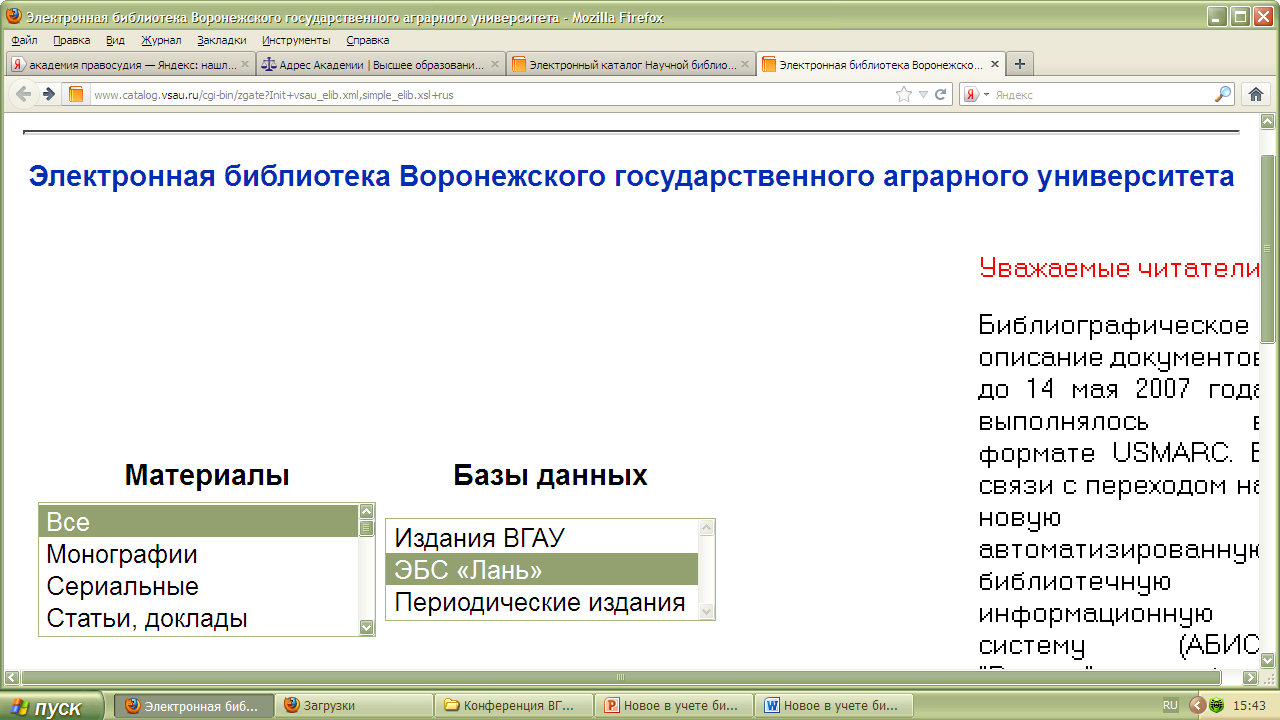 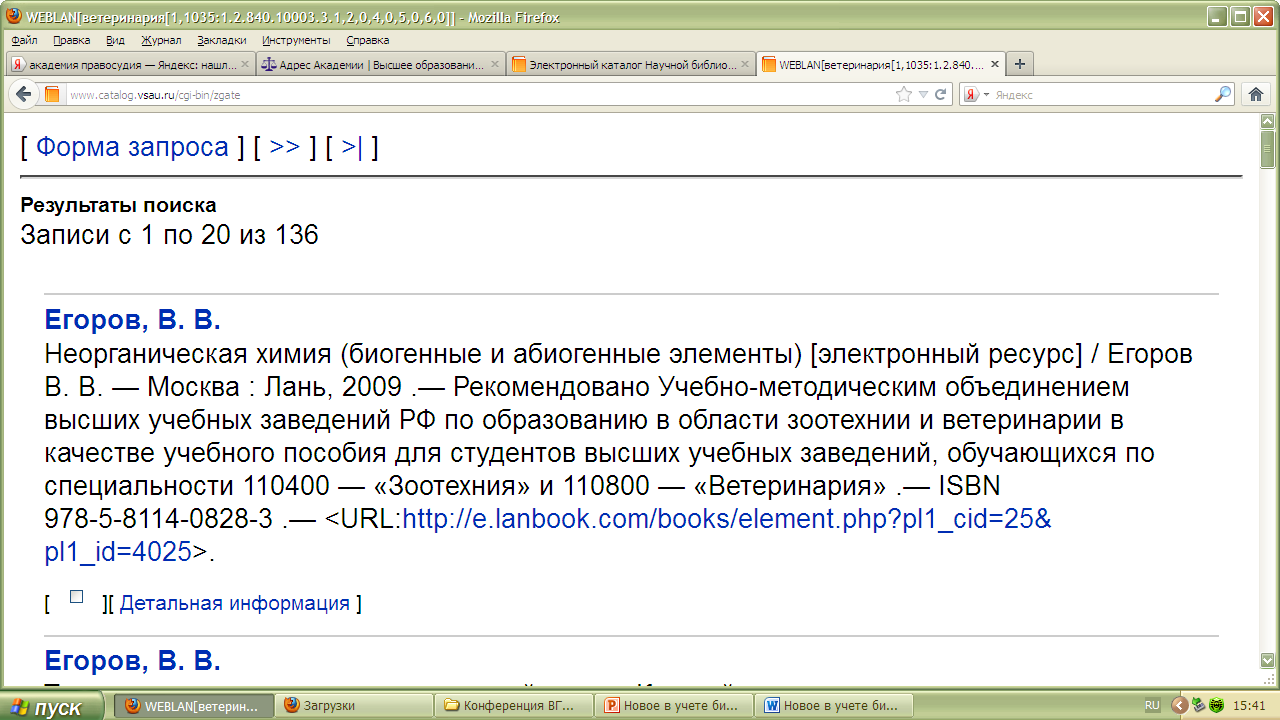 Исключение электронных документов из библиотечного фонда
на съемных носителях исключаются документы по следующим причинам: утрата, дефектность, устарелость по содержанию, непрофильность  (при несоответствии электронных документов техническому и программному обеспечению библиотеки)
Исключение электронных документов из библиотечного фонда
Электронные сетевые локальные документы удаляются из электронной библиотеки на основании заключения профильной кафедры об их устарелости по содержанию или после поступления в библиотеку обновленной версии локального документа.
Исключение электронных документов из библиотечного фонда
электронные сетевые удаленные документы исключаются по истечении срока действия документа (договора, контракта, лицензионного соглашения), оформленного на право доступа к базе данных (пакету) сетевых документов, и при отсутствии договора, контракта, лицензионного соглашения, оформленного на новый срок.
Проверка сохранности электронных документов
Проверка электронных сетевых локальных документов осуществляется по количественным показателям, а также по контрольным суммам, позволяющим выявить изменения в документе.
Проверка доступности электронных сетевых удаленных документов осуществляется с адресов входа, указанных в регистре индивидуального учета.
Составитель Порядка об учете библиотечного фонда - советник генерального директора Российской государственной библиотека Нина Ивановна Хахалева
http://libraryfunds.blogspot.ru/
Спасибо за внимание
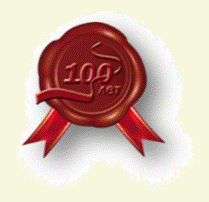